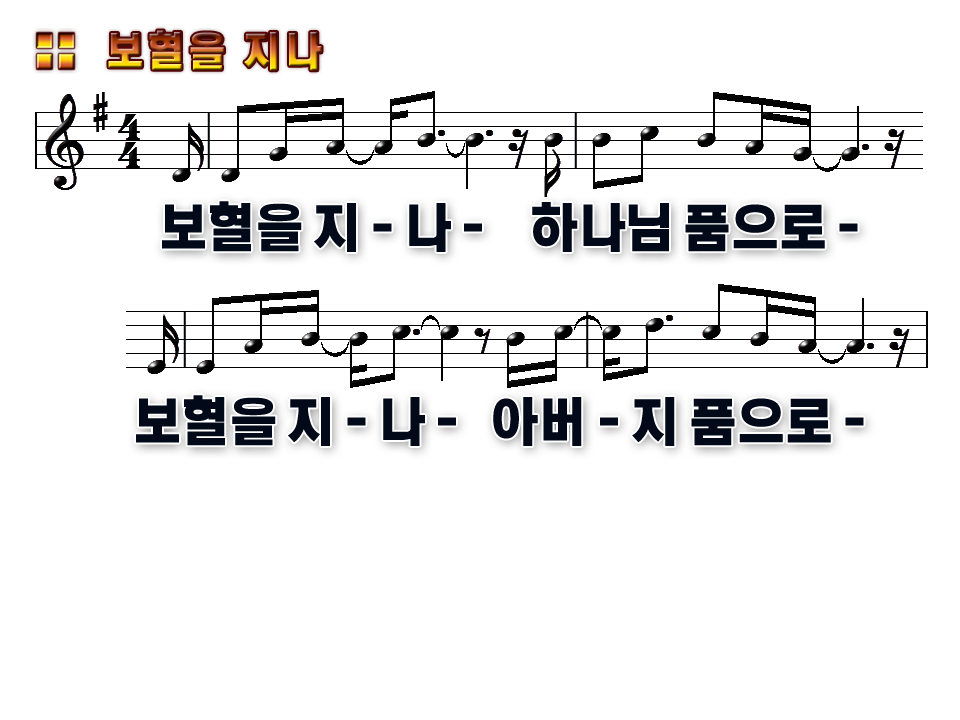 I pass by the precious blood Into your shelter
I pass by the precious blood Into your shelter
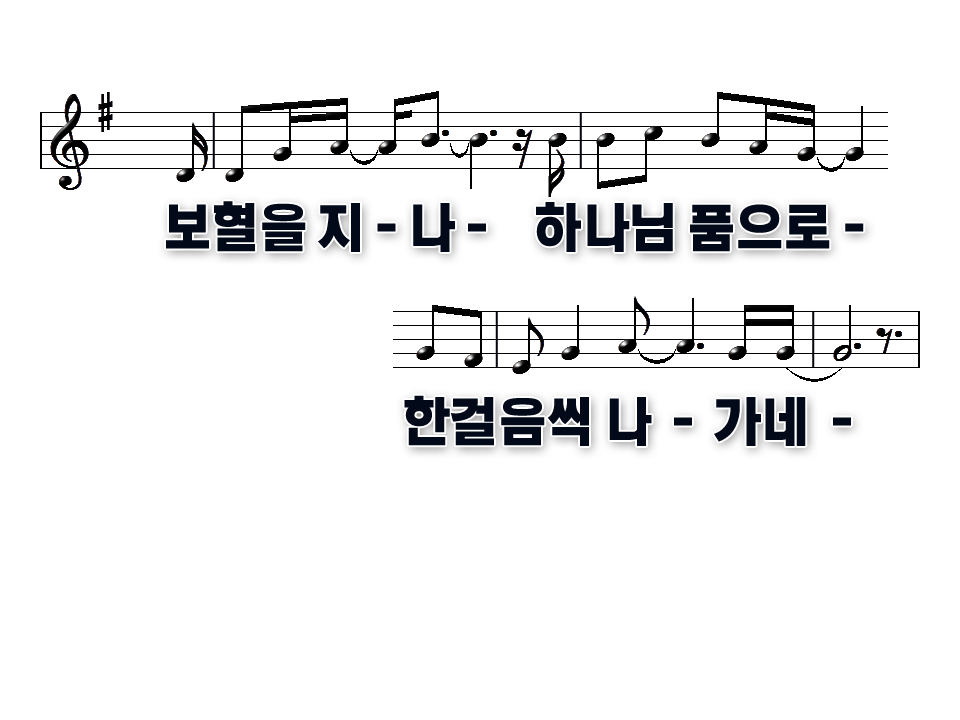 I pass by the precious blood Into your shelter
And take one step
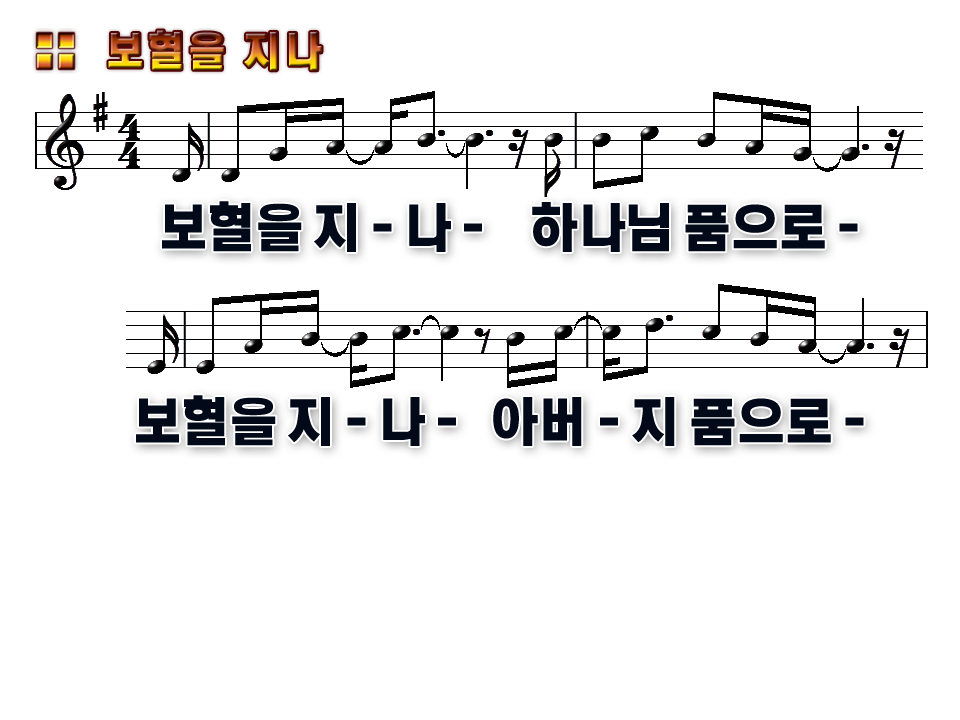 I pass by the precious blood Into your shelter
I pass by the precious blood Into your shelter
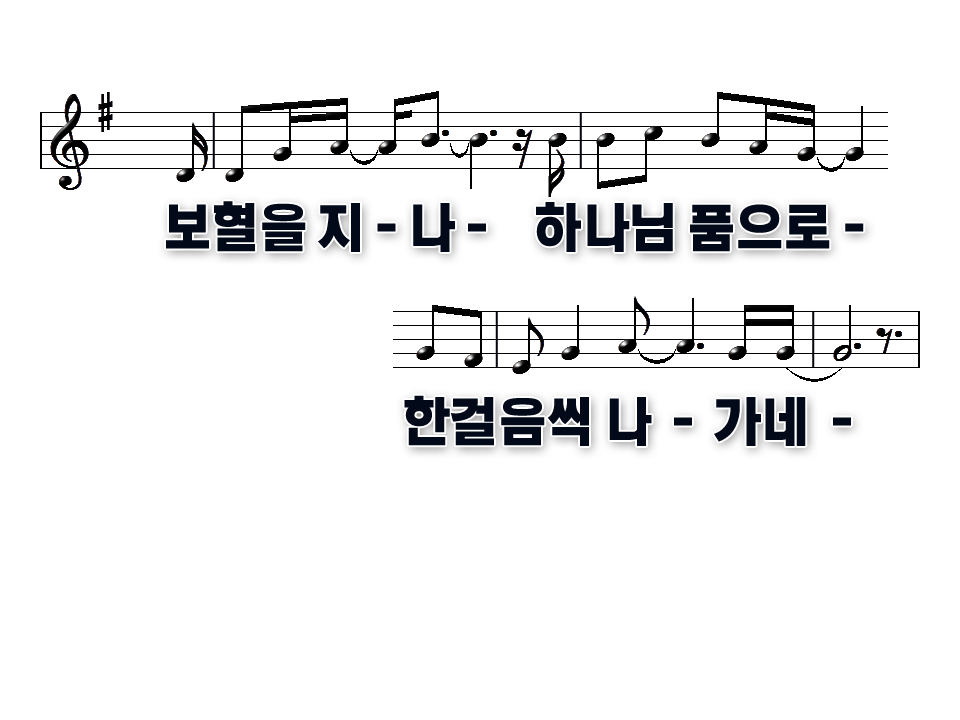 I pass by the precious blood Into your shelter
And take one step
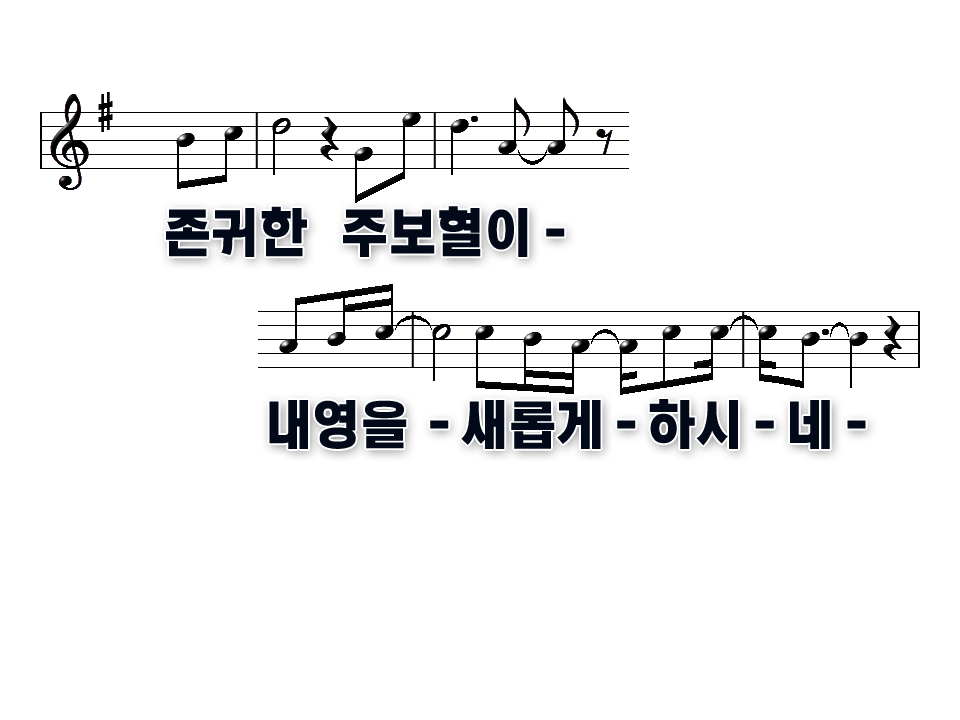 The precious blood 
freshen up my soul
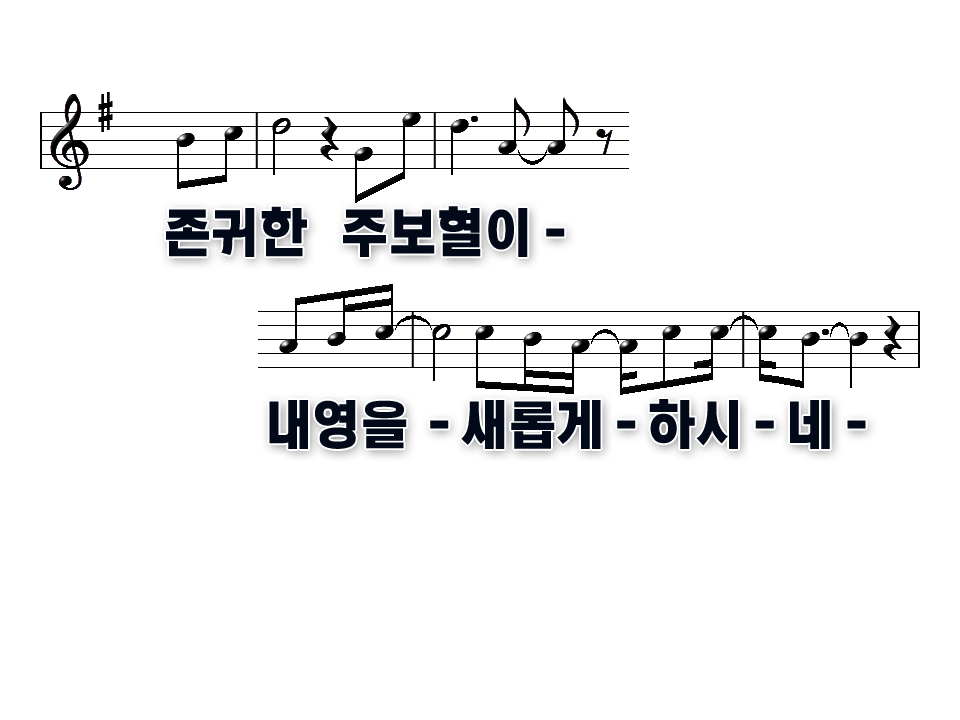 The precious blood 
freshen up my soul